(3-5) Cell Division
Stage 1: Interphase
Stage 2: Mitosis
Stage 3: Cytokinesis
Structure and Replication of DNA
The “Cell Cycle”
There are three main stages in the life cycle of a cell…
Stage 1:  Interphase
Stage 2:  Mitosis
Stage 3:  Cytokinesis
Stage 1:  Interphase
The period in the cell cycle before cell division
Cell growth occurs
New ribosomes and enzymes are made
Copies of mitochondria and chloroplasts are made
DNA replication occurs
An exact copy of the DNA in the nucleus is made 
Preparation for division
Cell produces structures that are specifically used to divide into two “daughter cells”
Stage 1:  Interphase
Stage 2:  Mitosis
Once interphase is complete, the cell is ready to divide,  then…
Mitosis occurs in which the cell’s nucleus divides into two new nuclei
One copy of the cell’s DNA is distributed to each daughter cell
Stage 2:  Mitosis
Mitosis occurs in four distinct phases:
1st – Prophase
2nd – Metaphase
3rd – Anaphase
4th - Telophase
Stage 2:  Mitosis
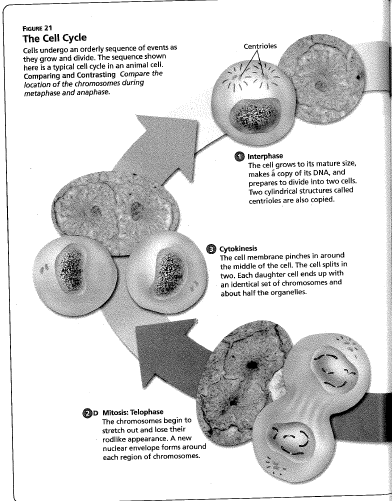 Stage 2:  Mitosis
During prophase, the chromatin (DNA) in the nucleus condenses to form double-rod like structures called chromosomes.
Each rod is an exact copy of the other, and is called a chromatid.
The chromatids are held together by a structure called a centromere.
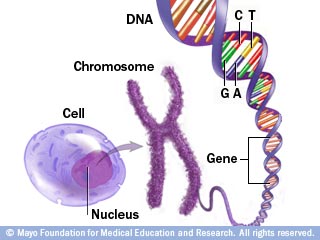 chromatid
chromatid
centromere
Stage 3:  Cytokinesis
Cytokinesis
Completes cell division
The cytoplasm divides
Organelles are distributed to each of the two new daughter cells
Slightly different in plant and animal cells
Stage 3:  Cytokinesis
Plant cell vs. animal cell cytokinesis
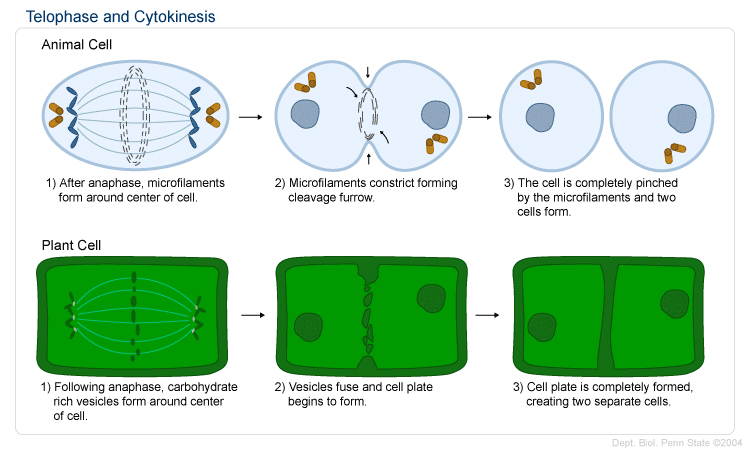 Structure & Replication of DNA
How was the structure of DNA discovered?
Rosalind Franklin (1952)
First successful images of DNA using x-ray crystallography
James Watson & Francis Crick (1953)
Used Franklin’s images to build the first correct model of the DNA molecule
Discovered the “double-helix” shape of the molecule
Won Nobel Prize
Structure & Replication of DNA
Molecule is shaped like a twisted ladder (“double helix”)
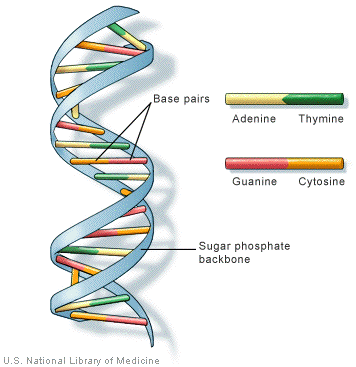 A
T
Nitrogen
G
C
Deoxyribose is the sugar which alternates with phosphates
Structure & Replication of DNA
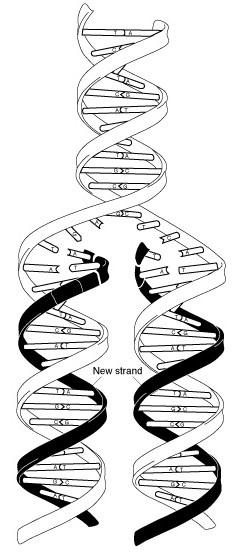 DNA replicates by “unzipping” itself.
The now unmatched nitrogen base pairs become matched up with loose base pairs found distributed throughout the nucleus.